UŞAK REHBERLİK VE ARAŞTIRMA MERKEZİ
AİLE İÇİ İLETİŞİM
Çocuk
Anne
Baba
AİLE İÇİ İLETİŞİM
Mutlu bir aile ortamı için gerekenler neler?
sevgi
saygı
diyalog
AİLENİN TEMEL GEREKSİNİMLERİ
‘Hayattan ne isteriz?’ sorusuna çok çeşitli cevaplar verilebilir ancak “mutlu bir aileye sahip olma” dileği belki de en iyi bilinenidir. Mutlu bir ailenin sağlanabilmesi için aile kurumunun  bazı temel gereksinimleri bulunmaktadır.
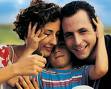 NEDİR BU GEREKSİNİMLER?
1.Değerli olma duygusu: Aile içindeki etkileşim çocukları “ben değerliyim” ya da “değersizim” duygusuna götürür. Anne babaların çocuklarına ve birbirlerine yalnızca var oldukları için bile değer vermeleri gerekir.

2.Güven ortamı: Aile içindeki bireyler kendilerinin aile içinde emniyette olduğunu, dışarıdaki tehlikeli olayların aile içine girmeyeceği duygusunu sağlamak ister. İlişkilerin temelinde güven yer alır.
3.Yakınlık ve dayanışma duygusu: Aile içinde temel güven ve dayanışma varsa aile dışında bireyin karşılaştığı stres oluşturan olumsuz olaylar kendisi için çok da yıkıcı olmaz. Destek alabileceğini bilen birey kendini ailede daha rahat ve mutlu hisseder.
4.Sorumluluk duygusu: Sorumluluk duygusu aile sistemi içindeki gelişmeye başlar. Anne ve babalar davranış ve sözleri ile sorumluluk duygusunu ifade ederler. Aile içinde sadece anne baba değil herkes sorumluluk duygusunu paylaşır. Elbette ki çocuklara yaşları oranında sorumluluk verilmelidir.
5.Zorluklarla mücadele ederek onların üstesinden gelmeyi öğrenme: Çocuğa her şey hazır verilmemelidir. Sorumluluk duygusunun gelişimi ile ilgili anlatılanlar zorluklarla mücadele etme ile ilgilidir. Çocuğun içinde bulunduğu gelişimsel dönem göz önünde bulundurularak çocuk kendi sorunları ile baş başa bırakılabilmelidir. Helikopter ebeveynlik bireyin gelişimi için olumsuz etki yaratmaktadır.
6.Sağlıklı manevi yaşamın temellerini oluşturma ortamı: Katı din kuralları altında yetiştirilmiş çocuk sürekli yargılanacağı, cezalandırılacağı korkusunu yaşar. Çocuğa model olunarak temel oluşturulmalı, kendi seçimlerini yapabileceği ve kendi kararlarını alabileceği bir ortam sağlanmalıdır.
7.Mutluluk ve kendisini gerçekleştirme ortamı: Aile ortamı bir mutluluk ortamıdır. Şimdiye kadar anlatılan gereksinimlerin karşılanması mutlu olmayı getirir. Evde değerli olduğu duygusunu tadan birey mutlu olur ve yaptığı şeylerden doyum alır, kendini gerçekleştirme olanağı bulur.
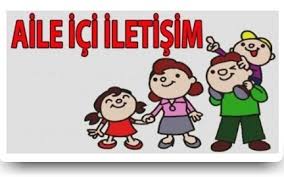 İLETİŞİM ENGELLERİ VE ÇOCUK ÜZERİNDEKİ ETKİLERİ
Evinize gelen bir misafir şemsiyesini unuttuğunda ne yaparsınız?
Misafirinizin arkasından koşup “Senin derdin ne? Her  geldiğinde evde bir eşyanı unutuyorsun, bak kız kardeşine o hiçbir yerde eşyasını unutmuyor. Ben senin arkanı toplamak zorunda mıyım? Allahtan kafan omuzlarına bağlı da sağda solda unutmuyorsun” demezsiniz. Onun yerine sadece şemsiyesini uzatıp “şemsiyeni unuttun” dersiniz. Çocuklarınıza en azından misafirlerinize davrandığınız gibi davranabilirsiniz.
İLETİŞİM ÇEŞİTLERİ
Sözlü iletişim
-Dil
Sözsüz iletişim
   -Mimik
   -Jest
   -Mekan kullanımı
   -Temas
   -Ses tonu
BEN DİLİ
İletişimde kendini ifade etmenin en güçlü yöntemidir. 
Birey, karşısındaki kişinin uygun bulmadığı davranışı karşısında ne hissettiğini iletir.
BEN DİLİ
Konuşanın rahatlamasını, duygularını ifade etmesini,
Karşı tarafın savunmaya geçmeden dinlemesini,
Kızgınlığın daha başka nedenlerden kaynaklandığını fark etmeyi sağlar.
Çocuğa kazandırılmak istenilen davranışı etkili kılar.
Çocuğun kişisel sorumluluklarının gelişmesini sağlar. Ona kendi davranışlarından sorumlu olmayı öğretir.
PEKİ YA SEN DİLİ VAR MI?
SEN DİLİ
Kişiyi suçlayıcıdır, davranıştan çok kişiliğe yöneliktir,
Yeniden konuşma isteğini engelleyicidir, kişi kendini suçlanmış ve anlaşılmamış hisseder,
Neye kızıldığının anlaşılmamasına neden olur, kişiyi gücendirir, kişinin direnmesine neden olur.
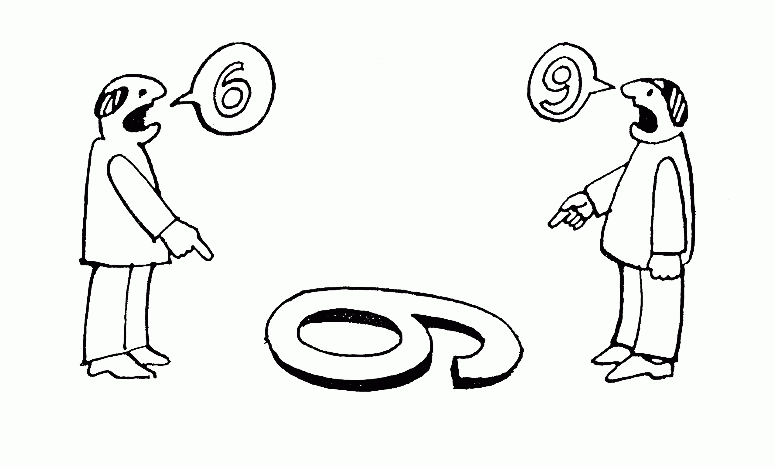 13
SEN DİLİ-BEN DİLİ
SEN DİLİ
Suçlayıcı 
Kırıcı 
Alaycı
Olumsuz iletişim türüdür
Kişiliğe yönelik

(Zaten hep bildiğini okursun.)
BEN DİLİ
Değer veren
Olumlu
Dinleyen
Sevecen iletişim türüdür
Davranışa yönelik

(Söylediklerimi dinlememen beni çok üzüyor.)
EMPATİ
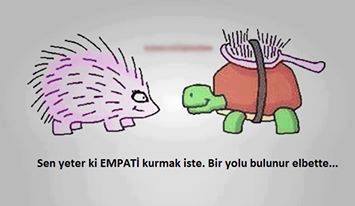 PEKİ NE YAPMALI, NASIL DAVRANMALI?
Çocuğunuzla konuşurken;
Göz teması kurun,
Gülümseyin ve yumuşak bir ifadeye sahip olun,
Kollarınızı kavuşturmayın,
Çocuğunuza dönük olun,
Size söyleneni bilseniz bile dinleyin,
Aynı fikirde olmadığınız durumlarda dahi söze hayır ile başlamayın.
Ondan kesinlikle mükemmel olmasını beklemeyin.
Ergenlik dönemi ile ilgili anneler kızları, babalar erkekleri bilgilendirsin.
Ergenlik dönemi değişimleri(boy, kilo, ses vb.) ile ilgili şakalar yapmayın.
Yalnız kalmak istediği zamanlarda anlayışla karşılayın. Özel alanlarına saygı duyun ki onlar da sizinkine duysun.
Model olup, tutarlı olmaya çalışın ki; yalana başvurmasın.
Bazı durumlarda yanlış yapma ve seçme hakkı verin ki; davranışlarının sonuçlarına katlanmayı öğrensin.
Uymasını istediğiniz kuralların nedenlerini açıklayın ki; körü körüne itaat etmek yerine kuralların mantığını kavrasın.
BAŞKASININ ÇIKARDIĞI 
AĞAÇTAN İNEMEZSİN DÜŞERSİN.
ANNE BABA TUTUMLARI
Şiddetli reddedici tutum
 Kayıtsız ve pasif tutum
 Baskıcı, otoriter, katı tutum
 Dengesiz kararsız ve tutarsız tutum
 Kabul edici, güven verici, hoşgörülü ve demokratik tutum
ŞİDDETLİ REDDEDİCİ TUTUM
Anne baba çocuğu reddeder
Çocuğu her fırsatta eleştirir
Çocuğun olumsuz yönlerini vurgular
Diğer çocuklardan farklı davranılır
Çocuk sürekli baskı altındadır
Bu tarz ailelerde yetişen çocuklar:
Yardım duygusundan uzaktır
Sinirli, agresif bir yapıları vardır.
Duygusal kırgınlıkları sıklıkla yaşarlar. 
Kendilerinden güçsüzlere karşı düşmanca davranırlar
Çeşitli psikolojik bozukluklara ve intihara yatkındırlar
Çocuk kötü muameleye maruz kalmamak için anne ve babaya karşı pasif ve uysaldır
Hiçbir zaman kendisine ait bir güven duygusu geliştiremeyecektir
İleriki dönemlerde inatçılık, hırçınlık, uyumsuzluk, çete kurma ve çetelere üye olma, yasa dışı eylemlerde bulunma gibi davranışlar gösterebilir
Şiddetli ve aşırı bastırılmış duygular nedeniyle dengesiz bir kişilik sergileyebilmektedir
KAYITSIZ VE PASİF TUTUM
Çocuğun davranışları karşısında "ilgisiz ve kayıtsız" davranışlar sergileyen anne baba tutumudur
Çocuğun varlığı ve yokluğu belli değildir
Bu gruba giren anne babalar hoşgörü ile boş vermeyi birbirine karıştırmaktadırlar
Çocuk anne babayı rahatsız etmediği müddetçe görünürde problem yoktur
Bu  tarz ailelerde yetişen çocuklar;
İhmal edilmiş bir kimse olarak, ana babanın ilgisini çekmek için çoğu zaman kötü davranışlar sergilerler
Çocuklar agresif, saldırgan ve suça yönelik davranışlar gösterebilirler
Yaşı ilerledikçe aileden uzaklaşır.
Anne babanın ilgiye bakıma muhtaç olduğu zamanlarda onların yanın da olmaz
Daha ileriki yıllarda ev ortamında bulamadığı ilgi ve sevgiyi dışarıda arar
BASKICI, OTORİTER, KATI TUTUM
Bu tarz aileler çocuklarını,  kendi ideallerinde yaşattığı kalıplara uygun küçük bir yetişkin yapma çabası içindedirler.
Çocuğun yaptığı her türlü harekette bir kusur bir yanlış arayıp dururlar
Sürekli kusur aradıkları içinde çocuk devamlı tetiktedir. Streslidir. "Acaba yine hata mı yaptım?
Çocuğa sürekli kızıp, azarlarlar. Onu hor görürler. Çeşitli olumsuz özelliklerle çocuğu nitelendirirler
Eğitim de ceza her zaman ön plandadır. Ayrıca çocuğun işlediği suçla ceza orantılı değildir.
Bu tarz ailelerde yetişen çocuklar
Çocuk attığı her adımda yanlış yapma korkusu içindedir. Kendine güven duygusu gelişmez.
Duygu ve düşüncelerini içine atarak onları bastırır.
Başkasının etkisinde kolaylıkla kalabilir
Kim nereye çekerse o tarafa yönelir
Aşırı hassas, kırılgan ve hastalıklı bir kişilik yapısı görülebilir
Aşağılık duyguları gelişmiştir
KARARSIZ, TUTARSIZ TUTUM
Çocuk eğitiminde tutarsızlık vardır.
Çocuğun bir davranışı bazen hoşgörülür bazen de aynı davranış cezalandırılır
Anne ya da babadan herhangi birisinin devamlı çocuğun tarafını tutuyor olması ,çocuğu koruyup kollaması sıklıkla rastlanır
Çocuk anneyi ve babayı nasıl kullanabileceğini, onlardan nasıl yararlanabileceğini çok çabuk öğrenir.
Bu tarz ailede yetişen çocuklar;
Çocuk hangi davranışın nerede ve ne zaman yapılmayacağını kestiremez.
Neyin doğru neyin yanlış olduğunu bilemez.
Çocuk yaptığı davranışın doğru olup olmamasından daha çok "Ne zaman yaparsam cezadan kurtulabilirim." düşüncesiyle ilgilenir
Çocuk kendini kanıtlamak ve dikkatleri üzerine çekmek için değişik kişilikler sergiler
KABUL EDİCİ, GÜVEN VERİCİ, DEMOKRATİK TUTUM
Aile çocuğu koşulsuz olduğu gibi kabul eder ve sevgisini esirgemez
Anne baba, çocuğun ilgilerini göz önünde tutarak, onun yeteneklerini geliştirecek ortamı çocuk için hazırlar
 Anne baba birbirlerine ve çocuklarına karşı olan duygularında net ve açıktır
Aile içinde güven ve şeffaflık vardır. Aile huzurludur. Problemlerle nasıl baş edebileceklerini birlikte araştırırlar
Eğer aile ortamı çocuğa kendi benliğini, kimliğini, duygu ve düşüncelerini anlatma özgürlüğü veriyorsa çocuk sağlıklı bir biçimde olgunlaşmaya başlar
Bu tutum içerisindeki ana babalar olgun insanlardır. Aileyi ilgilendiren kararlar alınırken çocuğunda fikri alınır
‘‘Daha o çocuk. Bu işten o ne anlar.’’ Mantığı bu aileler de görülmez
Çocuğun kendi düşünce ve fikirlerini (ne kadar mantıksız olursa da olsun) açıklama fırsatı verilir. Çocuk susmaya değil konuşmaya teşvik edilir
Çocuğa yol gösterilir ama alacağı kararlar konusunda serbest bırakılır çocuğa bir çok alternatif sunulur
Seçim sadece çocuğa aittir. Seçimin sonucuna katlanması da çocuğundur. Böylelikle çocuğa nasıl karar vereceği aldığı kararların sonucuna da nasıl katlanacağı öğretilir.
Ev ve toplum kuralları, çocuğa anlatır ve bizzat uygulaması yapılır. 
Her şeyden önce anne ve baba iyi bir modeldir
Çocuğa şiddet ve duygusal ceza yerine ona anlatarak ve onu ikna ederek denetlemeyi seçen anne babalardır
Bu tarz ailelerde yetişen çocuklar
Kendine ve çevresine saygılı ,sınırları bilen 
Yaratıcı, aktif, etkin, girişken, yaratıcı ilişkiler kurabilen
Kendine karşı fikirlere saygı duyan, kendi inandıklarını sonuna kadar savunabilen
Kişilik ve davranışları açısından dengeli sorumluluk duyguları gelişmiş
Hoşgörülü ,açık fikirli , anlaşılır ve uyumlu bir birey olarak yetişir.
ÇOCUĞUNUZA SORABİLECEĞİNİZ SORULAR
Eğer sınıfına bir uzay gemisi inseydi ve uzaylılar birini ışınlasalardı, kimi almalarını isterdin? (ZORBALIĞA MARUZ KALAN ÖĞRENCİ İÇİN. ARDINDAN NEDEN DİYE SORULABİLİR.)
Sence okuldaki/evdeki bir kuralı değiştirebilseydin neyi değiştirirdin? Neden? 
Öğretmeninin yerinde olsaydın sınıfta neyi değiştirirdin?
Okula gitmeyi mi okuldan dönmeyi mi daha çok seviyorsun?